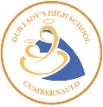 Department of English and Literacy
Higher                        Reading 10
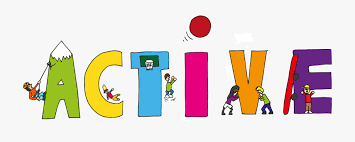 Choose one comment or opinion article from a newspaper, magazine or blog to analyse. See the school website for links or check out #folioinspo or #RfUAE on social media for ideas.
Answer all 10 questions below – use a separate sheet if necessary. Doing this task regularly will improve your reading and your writing skills.
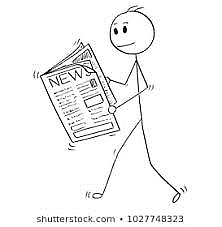